Vérification formelle de la relation de raffinement des diagrammes de séquence UML2.0 avec Event-B
Présenté par Dhaou Fatma
1
Approches adoptées pour la Modélisation des comportements des systèmes
les systèmes de transitions à états,
 les automates, les automates temporisés…
Les RDP
Ces approches sont intuitives mais
Soit elles ne disposent pas de structures de haut niveau pour modéliser le systèmes complexes, 
soit elles ne sont pas outillées.
2
Notre Choix pour la modélisation des comportements
Les DS constituent un langage de modélisation graphique intuitif pour la description de spécifications basées sur des scénarios
Les DS ont été enrichis avec les FG  permettant de modéliser des comportements complexes 
Les DS peuvent être utilisés pour modéliser tous les comportements d’un système grâce au raffinements
3
Contexte choisi
Utilisation des DS. UML2.0 pour la  modélisation des systèmes distribués:
Les objets sont indépendants 
Communication est majoritairement asynchrone
4
Définitions pour DS UML2.0 OMG
Les événements appartenant à un même objet sont ordonnés même s'ils sont reçus à partir de différents objets,
 la réception d'un message doit se produire après son envoi,
 l'ordre général peut ajouter plus de contraintes aux événements qui ne sont pas reliés. Il est utilisé pour restreindre l'ensemble des traces possibles
5
Les fragments combinés. 
Si aucun autre opérateur n'est présent dans le diagramme nous avons:
la composition par défaut pour les fragments combinés est le ‘Weak sequencing’ qui est défini par l'ensemble des traces avec les propriétés suivantes:
et il est défini par l'ensemble des traces avec les propriétés suivantes:
6
L'ordre des occurrences des événements dans chaque opérande est maintenu dans le résultat
les occurrences des événements dans les différentes lignes de vie des différentes opérandes sont ordonnées tels que l'occurrence d'événement de la première opérande se produit avant celle de la deuxième opérande.
il n'y a pas de point de synchronisation pour l'entrée ou la sortie d'un opérateur.
7
Pour le fragment ALT, le temps exact de l'évaluation de la garde n'est jamais défini: les gardes peuvent être évaluées à des moments différents; 
on peut avoir plusieurs gardes qui peuvent être évaluées à vrai en même temps. 
La seule référence est que l'opérande choisie doit avoir une expression de garde explicite ou implicite.

Dans le cas où aucune garde n'est vraie alors aucune des opérandes n'est exécutée.
8
Loop est défini comme une application récursive de l’opérateur seq 
Pour  calculer les traces issues d’exécutions consécutives des événements appartenant au fragment combiné LOOP on applique  le weak sequencing  

Problème contre intuitive
9
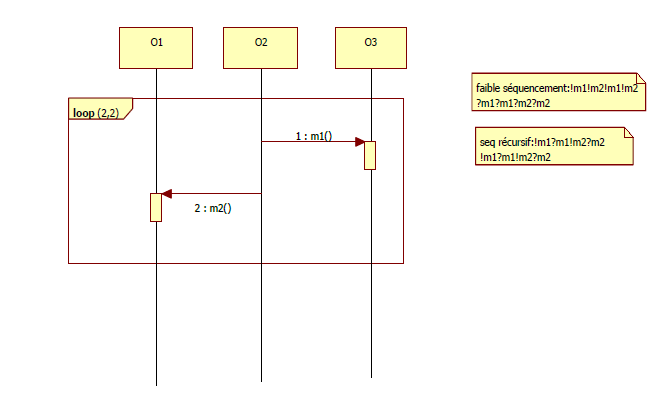 10
Traitement des Fc revient à les aplatir (les rendre basiques ce qu’on gagne au niveau représentation on le perd dans le calcul des traces résultantes
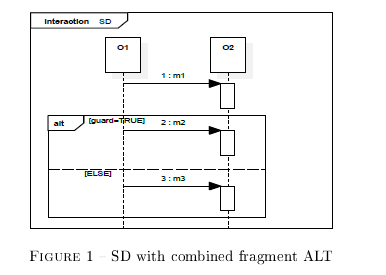 11
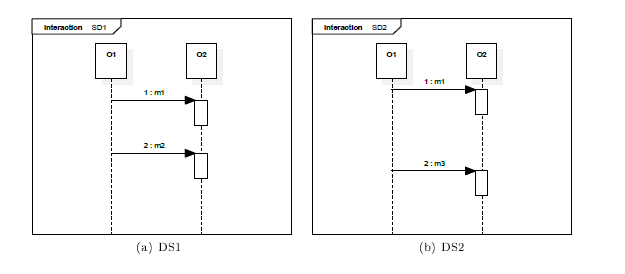 12
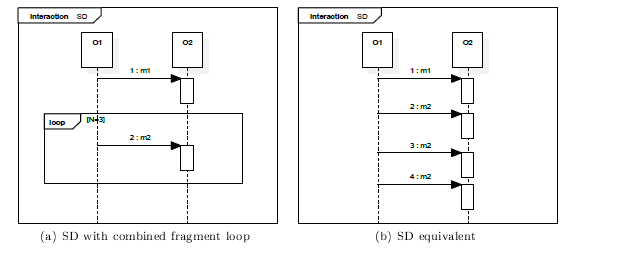 13
Limites des sémantiques existantes pour la modélisation des Sys. distribués
Sémantique UML2.0 définie par OMG: 
Les différentes définitions  donnés aux fragments combinés mènent à des différentes interprétations 
Ne permet pas de modéliser tous les comportements possibles  des systèmes distribués ce qui mène au problème « implied scenario »
14
Implied scenario est un comportement inattendu  qui peut engendrer un comportement non désiré
énumération de toutes les traces possibles peut s’avérer crucial pour assurer les propriétés  de sûreté)
15
Les sémantiques existantes présentent des limites 
Soit elles ne considèrent que des DS basiques 
soit elles ne conviennent que pour l’étude de certains types de systèmes
16
Notre Choix
Sémantique causale

Insuffisance: Proposée uniquement pour les DS basiques

        Extension de la sémantique causale pour  supporter les DS avec fragments combinés
17
L’objectif est la vérification formelle du raffinement des DS 
Avantage du raffinement est d'avoir des modèles plus déterministes
18
Raffinement des diagrammes de séquences
Raffinement syntaxique

Raffinement sémantique

Qu’il soit  syntaxique ou sémantique le raffinement peut être Horizontal ou  Vertical
19
Raffinement syntaxique
Le raffinement syntaxique consiste à la décomposition et/ou à l'ajout des instances ou des messages du DS.
But : 
 transférer un DS d'un niveau d'abstraction à un autre niveau plus concret: raffinement Vertical
 

détailler le comportement interne des instances tout en restant dans le même niveau d'abstraction c'est le raffinement Horizontal.
20
Il y a des chercheurs qui ont traité le raffinement syntaxique,  qui ont proposé le raffinement d'instances pour les "Interworkings", qui sont similaires aux  MSCs.
 D’autres ont étudié le raffinement de messages pour les MSCs basiques
21
Raffinement sémantique
Le raffinement sémantique: à l'enrichissement ou à la restriction de traces. 
	dans un modèle raffiné on peut avoir plus de traces que celles qui figurent dans le modèle abstrait 
comme on peut avoir moins de traces que dans le modèle abstrait.
22
Les travaux existants ont traité soit le raffinement syntaxique soit le raffinement sémantique des diagrammes de séquence 

Parmi ces travaux il y a ceux qui considèrent  tous les comportements (toutes les traces positives et négatives) d’un système (relation d’inclusion de traces)

d’autres ont considéré juste des comportements requis (relation de simulation de traces)  

Ils ont vérifié des propriétés sur la relation de raffinement tels que la substituvité, la transitivité et la réflexivité
23
Méthodes de spécification
Méthodes formelles Z, B ,VDM
Théorie des automates
Réseaux de pétri
On trouve aussi:  
Combinaison des méthodes (B, réseaux de pétri), (B, STE)….
l’extension d’une méthode (B,TLA+), (B, CSP); (Z,CSP)
24
Techniques de vérification des systèmes critiques
Pour la vérification des systèmes critiques (réactifs ou distribués) il y a deux grandes techniques :
Les méthodes de preuves:
  Avantage: traiter des systèmes à un nombre d’états infini 
Inconvénient: ils ont besoin d’être assistées par un expert 
2.    Les méthodes de vérification (modèle checking): 
Avantage:
Vérification entièrement automatisée
Génération de contre exemples si une propriété n’est pas vérifiée 
Inconvénient: problème d’explosion combinatoire des états à couvrir
25
Le choix de la méthode de spécification
Traduire les DSs vers une méthode formelle pour le vérification de la cohérence des diagrammes raffinés
   choix: méthode Event-B  combine les deux aspects:
Elle est dotée d’outils qui permettent de générer des preuves automatiques et interactives 
Elle devient une méthode de vérification si l’on rajoute des modules additionnels tels le PROB et
 Elle couvre le processus de développement allant de la spécification à la génération de codes exécutables.
26
Raffinement B événementiel
Le raffinement est notion clé pour la méthode B
Dans B événementiel:
 les états et les événements peuvent être raffinés. 
 plusieurs événements peuvent raffiner un événement abstrait 
on peut avoir de nouveaux événements qui raffinent skip
27
Modèle générique proposé
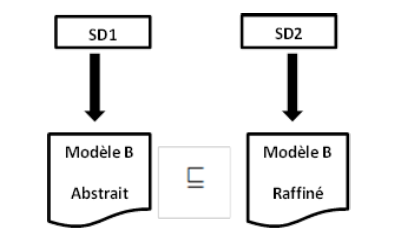 28
Approches de spécification des propriétés sur le comportement  d’un système
Couplage de OCL à UML 
    Mais, cette méthode n’a pas apporté la preuve et la correction des modèles UML
2. Traduction des diagrammes UML vers d’autres formalismes tels que les « state charts », les réseaux de pétri, les systèmes de transitions
3. Utilisation de la logique temporelle (CTL,LTL)  pour exprimer les  propriétés du système
29
Exemple de propriétés à Vérifier sur un système
Atteignabilité 
Sureté
Vivacité
Équité
Absence de Blocage
Non divergence de processus:
30
Exemple de propriétés à vérifier sur un diagramme de séquence
Un message reçu est préalablement envoyé 
Une propriété de vivacité affirme qu’un bon état surviendra 
Si un message est habilité alors il finira par être envoyé
Un message envoyé sera reçu
Si un message est autorisé à être envoyé à un certain moment alors il sera infiniment souvent envoyé
Si un  message est autorisé à être reçu à un certain moment alors il sera infiniment souvent reçu
À un instant donné nous avons toujours un événement qui est habilité: pour garantir l’absence de blocage
31
MERCI
32